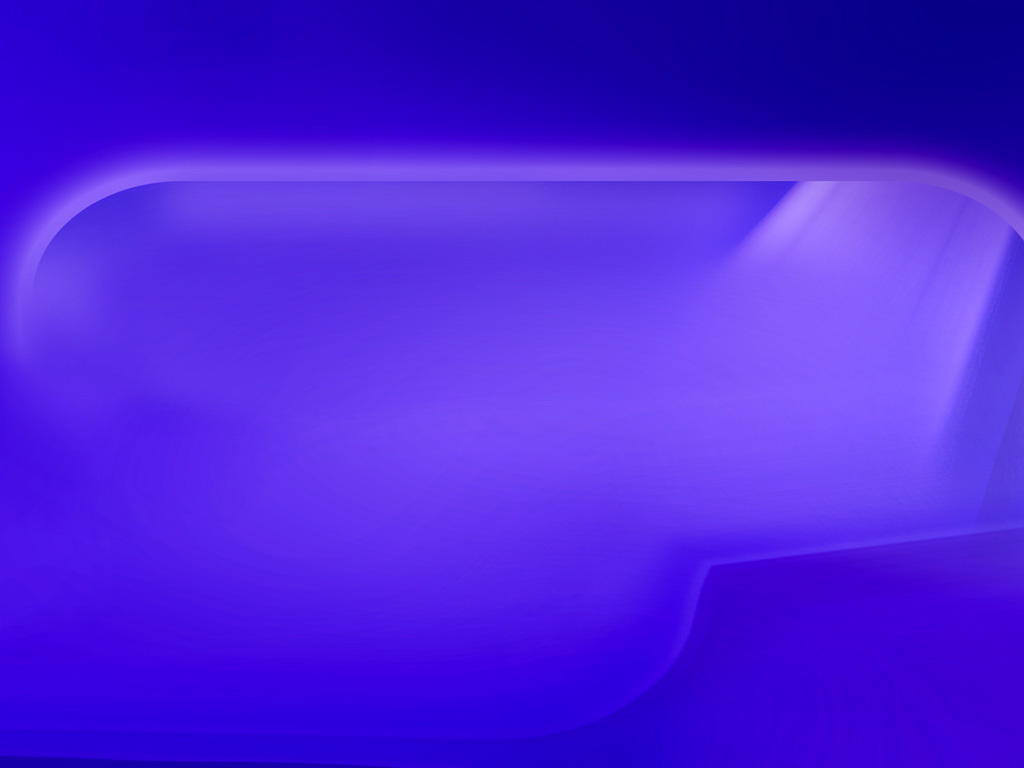 МУНИЦИПАЛЬНОЕ БЮДЖЕТНОЕ ОБРАЗОВАТЕЛЬНОЕ УЧРЕЖДЕНИЕ
ТОГУЧИНСКОГО РАЙОНА КИИКСКАЯ СРЕДНЯЯ ОБРАЗОВАТЕЛЬНАЯ ШКОЛА
Применение   здоровьесберегающих технологий на   уроках   физики   для   повышения познавательной   активности учащихся
ПОДГОТОВИЛА УЧИТЕЛЬ ФИЗИКИ 
РАГУЛИНА ЛЮБОВЬ ДАВЫДОВНА
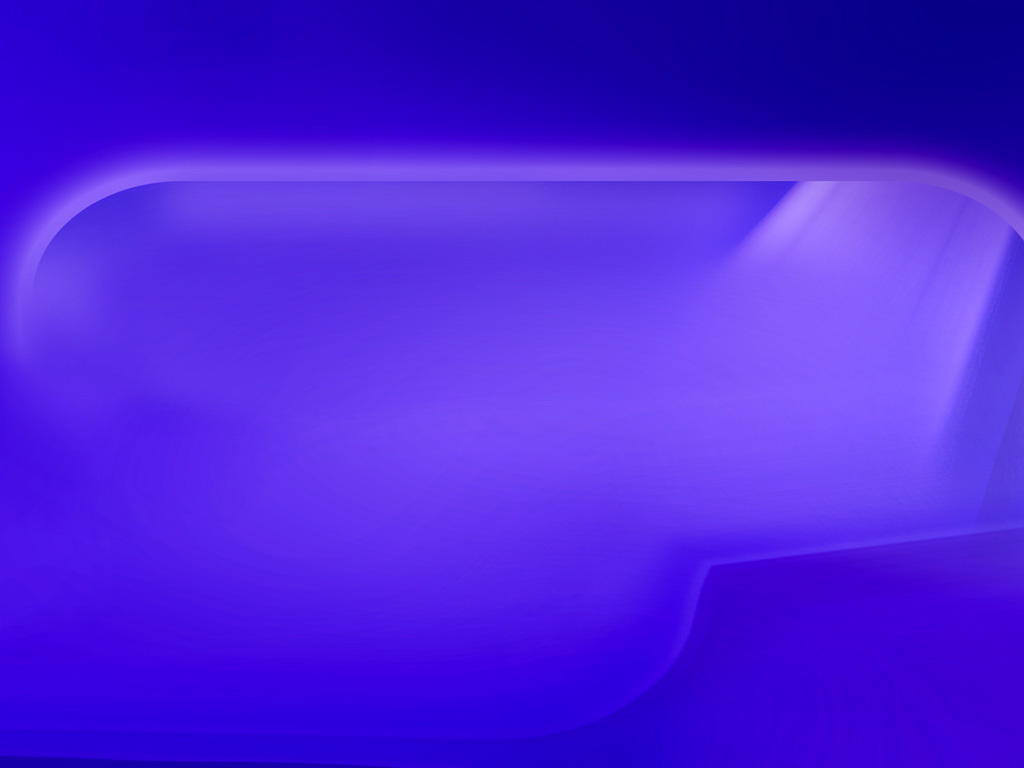 «Здоровье – не все, но все без здоровья – ничто».
Сократ
Цель - воспитание здоровой, развитой личности, готовой к адаптации в жизни. 

     Здоровьесберегающие образовательные технологии (ЗОТ) – совокупность всех используемых в образовательном процессе приемов, методов, технологий, не только оберегающих здоровье учащихся и педагогов от неблагоприятного воздействия факторов образовательной среды, но и способствующих воспитанию у учащихся культуры здоровья.
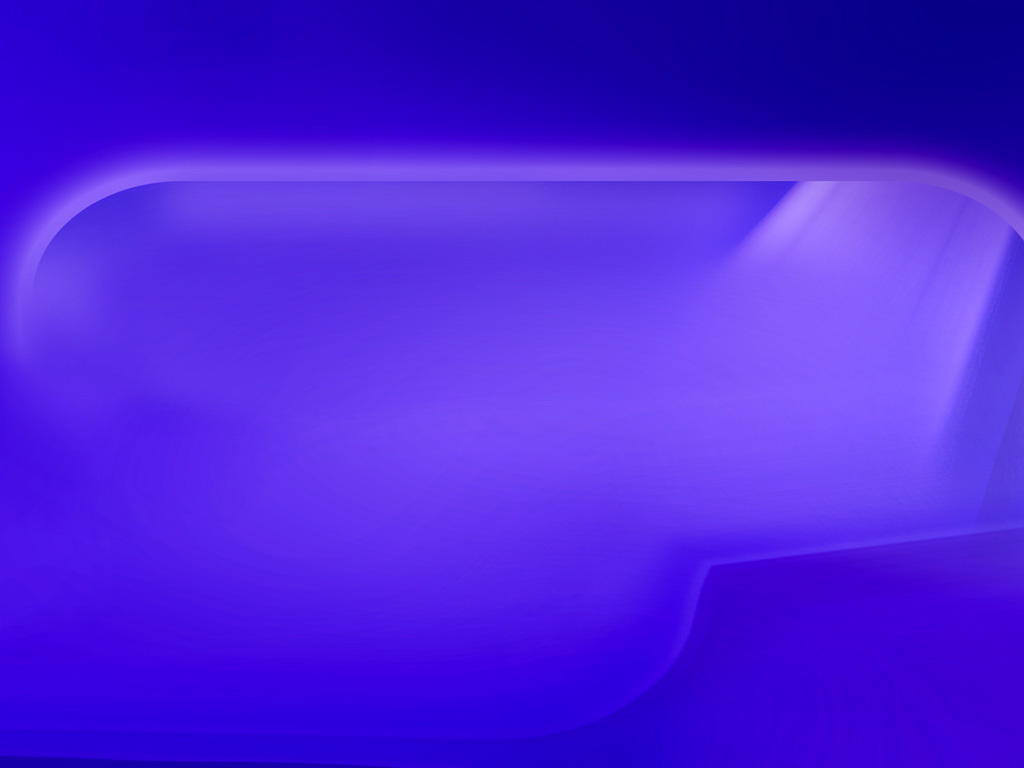 ИСПОЛЬЗОВАНИЕ   ЗДОРОВЬЕСБЕРЕГАЮЩИХ   ТЕХНОЛОГИЙ   НА УРОКАХ ФИЗИКИ
(подборка задач на тему: «движение тел»)
7 класс
№ 1. Скорость велосипедиста 5 м/с, а скорость встречного ветра 14,4 км/ч. Какова скорость ветра относительно велосипедиста? (9 м/с)

№ 2. Время реакции водителя на возникшую опасность составляет в среднем 0.8 с. Какой путь пройдет за это время автобус, если скорость его была 54 км/ч? (12м)

№ 3. Пассажир движущегося автобуса отвлек разговором внимание водителя на 5 секунд. Почему «Правилами дорожного движения» запрещено это делать? Какой путь пройдет за это время автобус, если его скорость была 60 км/ч? (Разговаривать с водителем во время движения автобуса нельзя, т. к. создается вполне реальная аварийная ситуация. Автобус проехал за это время путь, равный 83 метрам)

№4. Мальчик играл с мячом на тротуаре. Неожиданно мяч выкатился на дорогу. Чтобы поймать мяч и вернуться с ним на тротуар мальчику необходимо 7 секунд. Какой путь пройдет за это время машина, движущаяся со скоростью 60 км/ч? Почему запрещается детям играть на дорогах или около них? (=117м)

№ 5. Для чего у троллейбуса справа и слева от водителя небольшие зеркала? (Чтобы водитель мог наблюдать за тем, что происходит с правой и левой стороны транспортного средства)
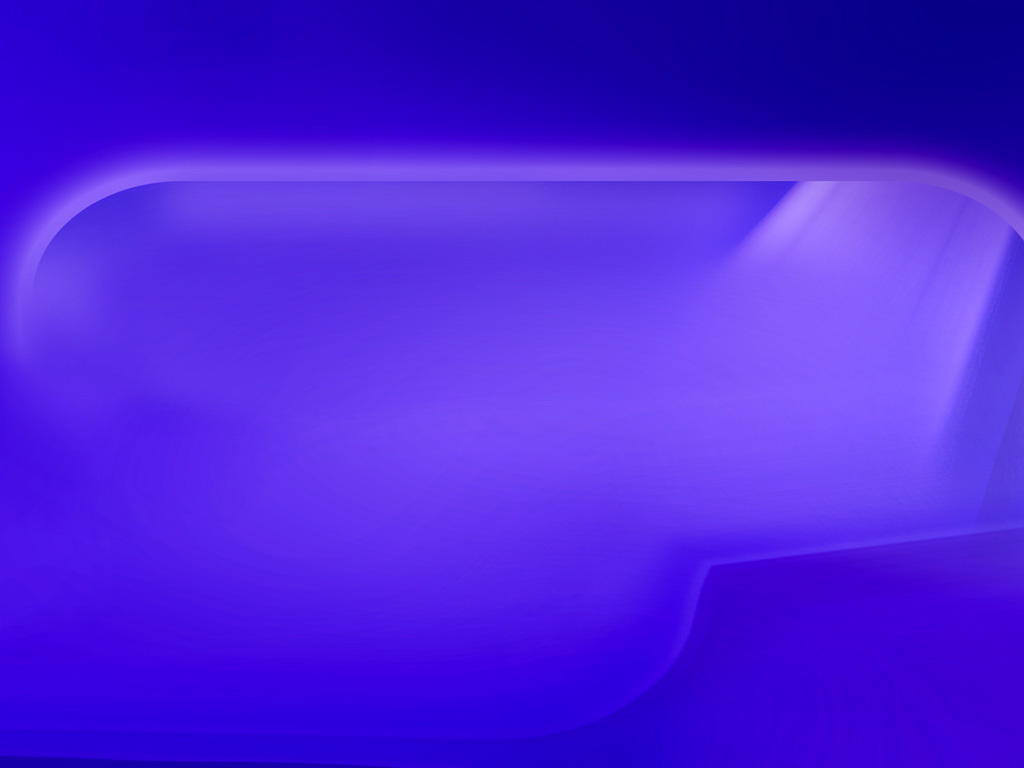 8-9 классы
8 класс
№ 1. Иногда зимой тротуары посыпают солью. Для чего это делают?

№ 2. Для чего у машин — бензовозов сзади всегда висит кусок металлической цепи, касающейся земли?

№ 3. Предложите несколько собственных реальных проектов повышения безопасности движения пешеходов, велосипедистов, машин.

№ 4. В каких случаях электродвигатели трамваев отдают электрическую энергию обратно в сеть?

9 класс
№ 1. Автомобиль приближается к мосту со скоростью 60 км/ч. у моста висит дорожный знак «10 км/ч». За 0.7 с до въезда на мост водитель нажал на тормозную педаль, сообщив автомобилю ускорение 2.0 м/с2. С разрешаемой ли скоростью автомобиль въехал на мост? (υ=9.7 км/ч)

№ 2. Автомобиль движется прямолинейно с постоянным ускорением 2.0 м/с2. В некоторый момент времени его скорость равна 10 м/с. Где он был 4.0 с назад? (В 24м до того места, где он находится в данный момент)

№ 3. Какова была начальная скорость автомобиля, если, двигаясь с ускорением 1.5м/с2, он проходит путь 195м за 10с. (12м/с)
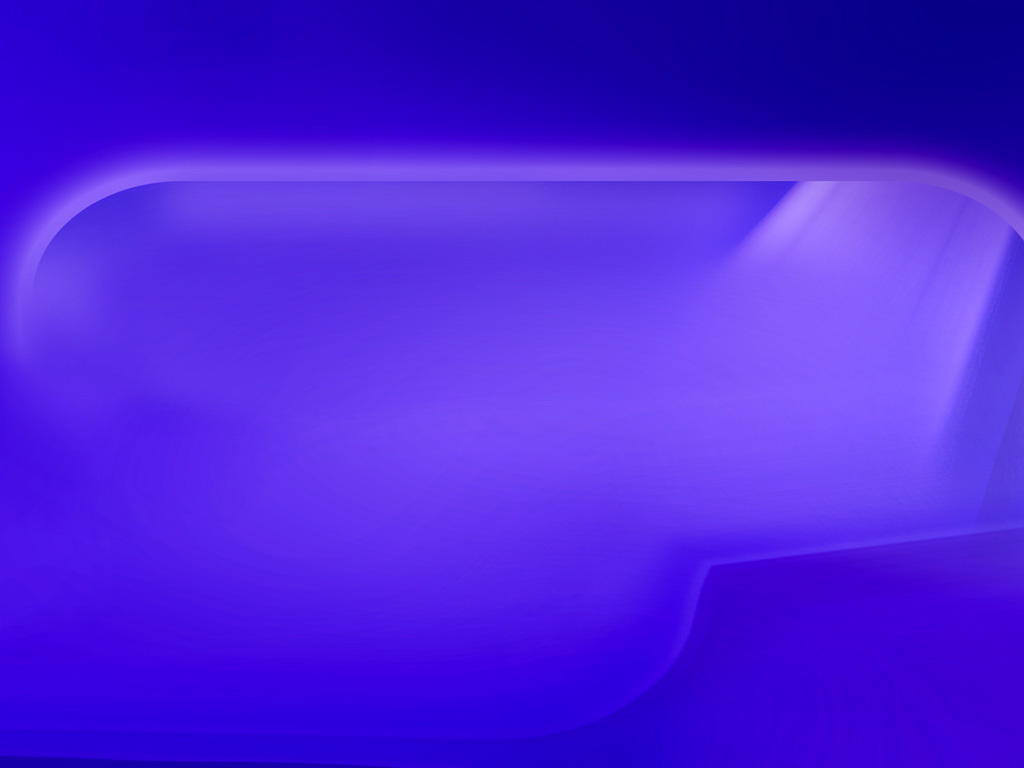 Материал    по   здоровьесбережению    на   уроках   физики
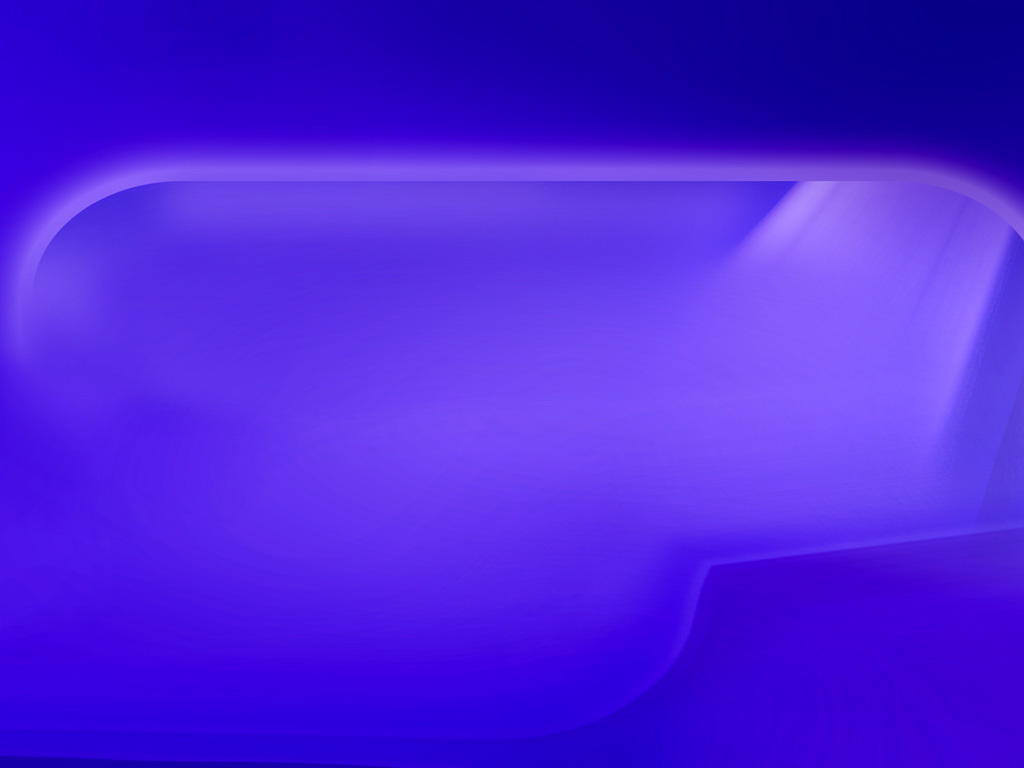 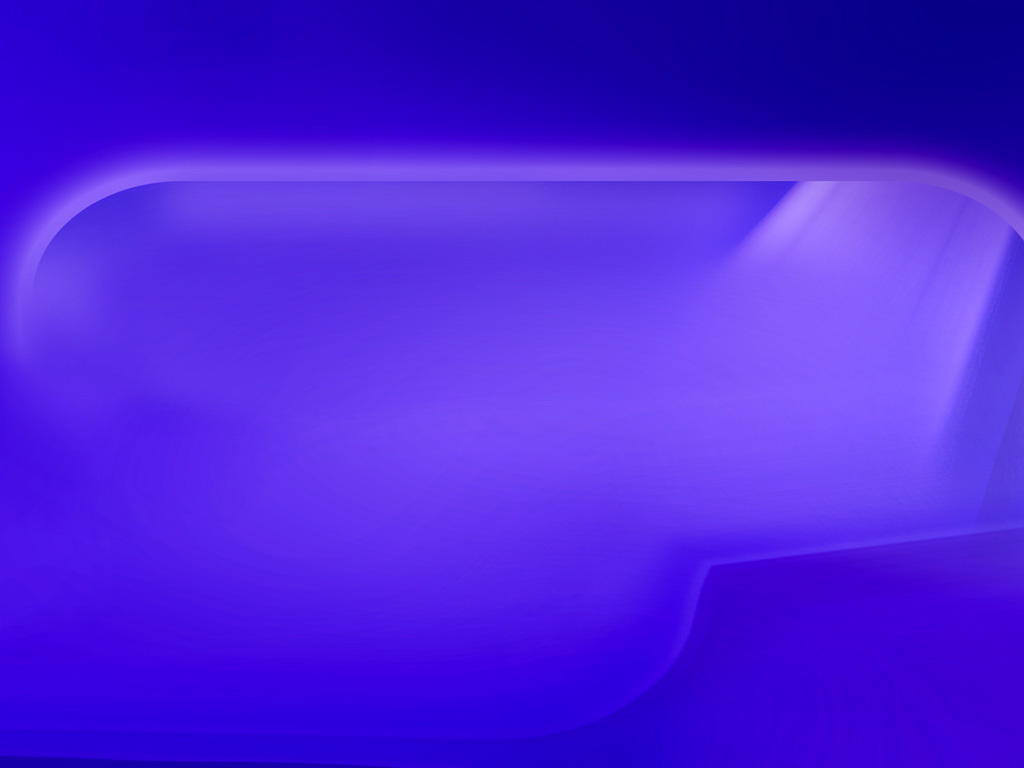 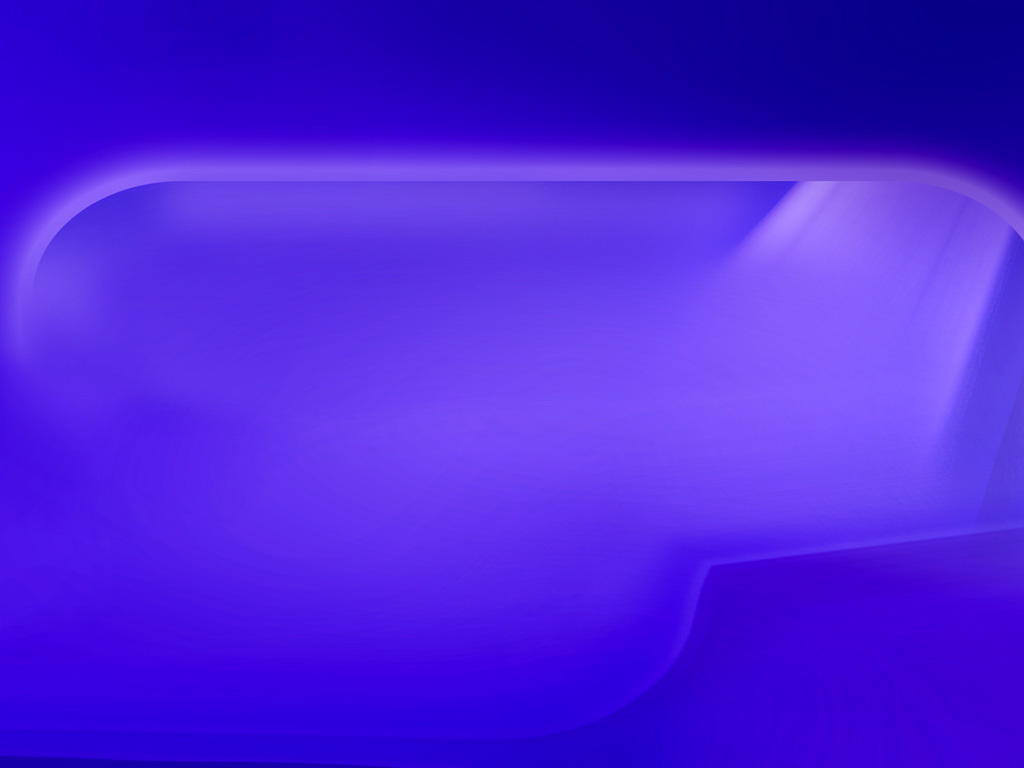 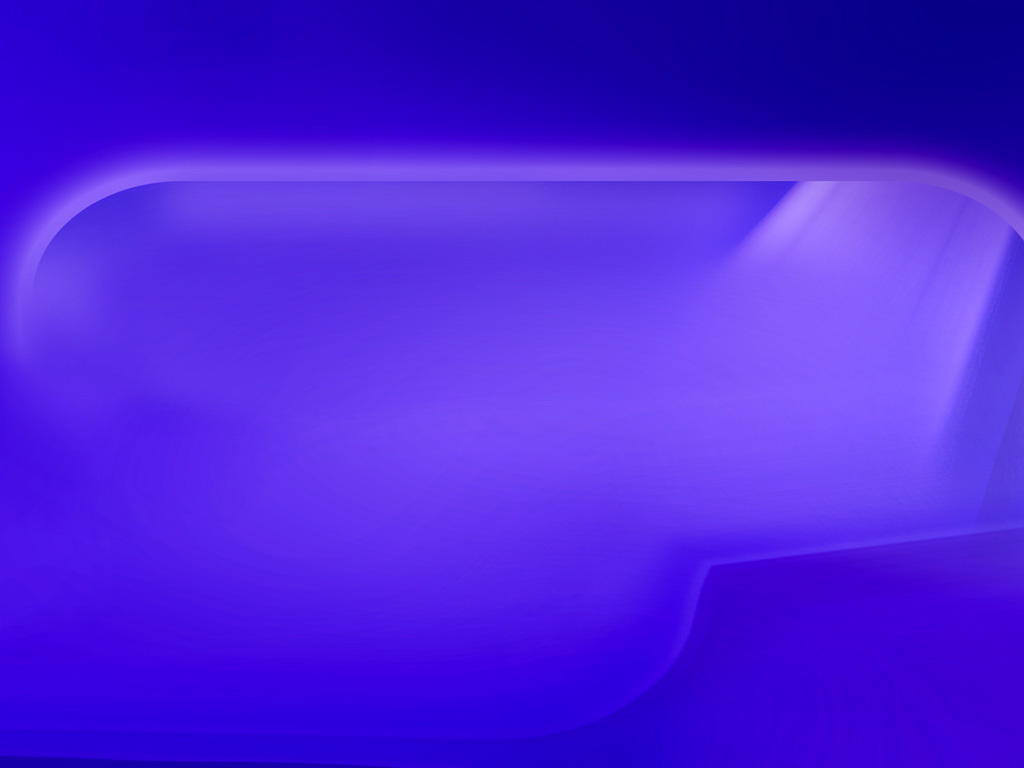 Использование современных образовательных технологий на уроках физики существенно повышает эффективность образовательного процесса, делает процесс обучения более интересным, способствует развитию познавательной мотивации и интеллектуальных способностей учащихся.